Piney Branch Elementary
PTO 

MEETING
November 20, 2024
Open Questions & Discussion
Upcoming Events
Committee Updates
Financial Review
Staff Appreciation
Motion to Close
WATCH D.O.G.S.
Today's Agenda
Motion to Open
October Meeting Minutes
Winter Spirit Night
Winter Dance & Events
Yearbooks
Wednesday, November 20, 2024
Fundraising Goals
Motion to Open
Opening Remarks
October Meeting Minutes
Attendees: Sara Agne, Chris Gallegos, Stephanie Davis, Susie Bacus, Steve Thorne, Gigi Kay, Anna Tatman, Amber Merriman, Ivette Ornelas, Malia Hayes

Motion to Open - Sara seconded 
Opening Remarks 
Chris Gallegos 
We had a successful movie night, over 300 attendees. 
National Honors Society helped with concessions 
Working with administration on fundraising goals 
40 days into the school year, we will have discussions about what the school needs. 

Spirit Wear Closed successfully on October 2nd. 
Orders should be delivered within the next week. 
If you ordered through the online store, you will get instructions on how to pick up the products by middle of next week. 
Bingo Night will have a limited supply of extra inventory for sale. 
Sponsored 2 Scholarship students with Baroody Enrichments - starting this week 
There has been a lot of appreciation for these scholarship accounts that the PTO 

September Meeting Minutes were approved.
October Meeting Minutes
Spirit Night 
Haymarket Iceplex December 12th 

Bingo 
Tickets will be $1, concessions 
Pizza and hot dogs 
Tickets will be sold at the door for concessions 
In front of the office - pre-paid section 
Drinks on ice - 3pm 
Chris and Amber will be here at 3pm to put drinks and food set up 
Popcorn Machine - 30 minutes prior 

Sign Up Genius for bingo callers - all times are covered 
Snow Cone machine - messy but we have an industrial one we can use for the event. 
Kindergarten would love to have the daubers that are leftover after Bingo night. 
Stephanie will make the sign to collect daubers at the end of the night 
Tablecloths for concessions - fabric black
October Meeting Minutes
Silent Auction 
Tablecloths have been purchased and are ready. 
How many tables do we need? 
12 tables at receiving hallway

A lot of online bidding - it’s going great! 
If you are present, you can take it home that night. 
The only thing we won’t present at silent auction is the wine, that will need to be collected off school grounds. 
Malia will add more lines to the ones that are full 

Scholarship Students 
Concession Tickets 
40 Packs + 4 Daubers + Concession Tickets 
Ivette to handle the scholarships 
Special Seating to be reserved 
4 seats will be reserved thus far.
October Meeting Minutes
Next Event will be Color Craze 

T-shirt fundraising deadline ended this past week. 
Last time we checked we have raised $16K, the goal is $20K
Fundraising will continue until October 31st. 
Weather looks good in the extended forecast. 
We will announce the overall classroom and individual winners the week following. 
Color Craze timeline went out, Day 0 Encore schedule will be applied. 
Volunteer sign up is available 
Detailed day of coordination will be coming soon. 
You will need a nametag and checked in to be at Color Craze running
Spectators will not need to check in with the office, you will be in a roped off area. 
Check In might be remote outside instead of the office 
Event Schedule, Additional Participant runners, available on the website. 
They have to be pre-registered in order to participate 
Participants that are not in the system will need to go through Raptor system
Newsletter specific to Color Craze - only is sent to PTO mailing list
October Meeting Minutes
Sara can send PDF of this newsletter to Ivette so it can go in the NEST or emailed out to general. 

All proceeds go back to Piney Branch Elementary School. 
Teacher appreciation 
Beginning of November there will be a new appreciation 
Ordered a new water machine for the teacher’s lounge, it gets here on Saturday and will be installed on Monday. 
Yearbook 
Candid Photography will be doing the yearbook this year, best deal with support from developers. 
QR Codes will come to staff and teachers to collect 
Software will recognize the students name so we can see all of the students 
Hardcover yearbooks will be sold 
Photographer? 
Add photographer to the sign up genius 
Reach out to PTO via the email 
Candid did candid photos while they were here for picture day 
They are local and willing to come to events to take pictures.
October Meeting Minutes
Committee Updates 
Volunteer to Chair the Event: Jamie Whitaker 
Sign up genius 
Will need to develop a theme 
Organizing it and promoting it, ticket sales. 
We usually sell out of these tickets 
We do have a fire code to adhere to so there will be a maximum number of tickets sold. 
Watch DOGS 
Everything is going great, sign ups are open

Facebook Page Promotions!
In addition to the Piney Branch parents page 
160 members thus far, please share with everyone you know 
Text Blast to go out to blast - in November
October Meeting Minutes
Fundraising Goals 
Working with administration to finalize goals 
Teacher stipends, need to know from teachers when they would like to 
November/December Sandra purchasing 
Stipends are really helpful, teachers are looking forward to this 
Consensus 
Looking at kindergarten playground that is more accessible 
Equipment upgrades needed, PTO will tour with Mr. Thorne
14 Year inspection went well - budget is being discussed with Mr. Thorne 
This will start in December 
Ms. Evelyn has done a fantastic job keeping the building looking nice. 
Financials 
Credits
PTO Dues, Movie Night
Debits 
Movie Night costs - Around $14k is the remaining balance. 
PBAC is right after this meeting, encouraging everyone to attend. 
Chris motioned to close. 
Sara Agne Second the motion to close. 
END MEETING-
Color Craze Wrap Up
THANK YOU to everyone that made Color Craze a huge success! 
211 fundraisers created
401 donations received
$17,521 donated

TOP EARNERS:
KG: Bella Gutierrez (Palmer)
1st: Dylyn Reynolds (Edwards)
2nd: Mackenzie Fenner (Cuffee)
3rd: Skylar Meyers (Bintz)
4th: Merna Ali (Brenneman)
5th: Lucas Diaz (Roehn)
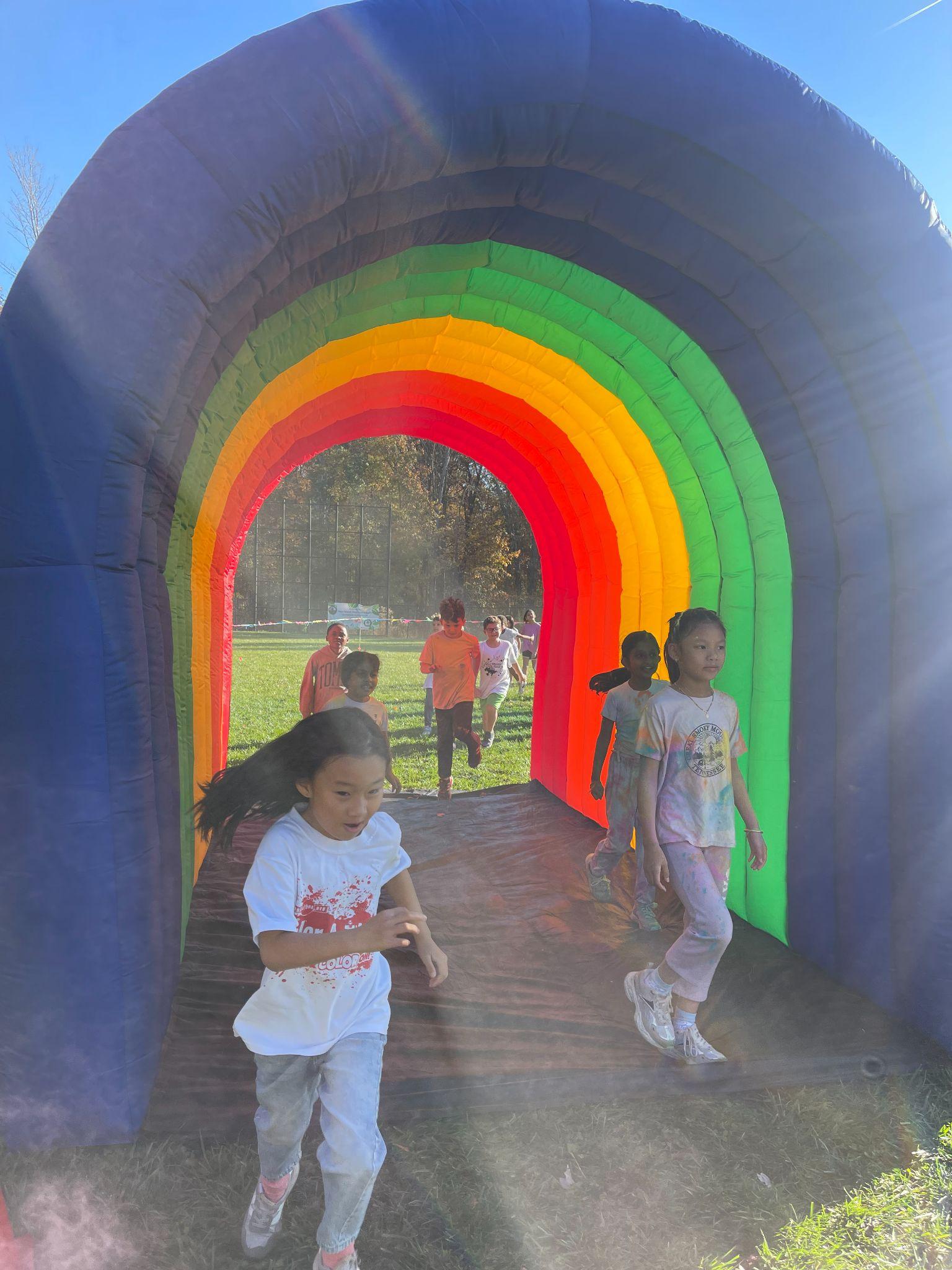 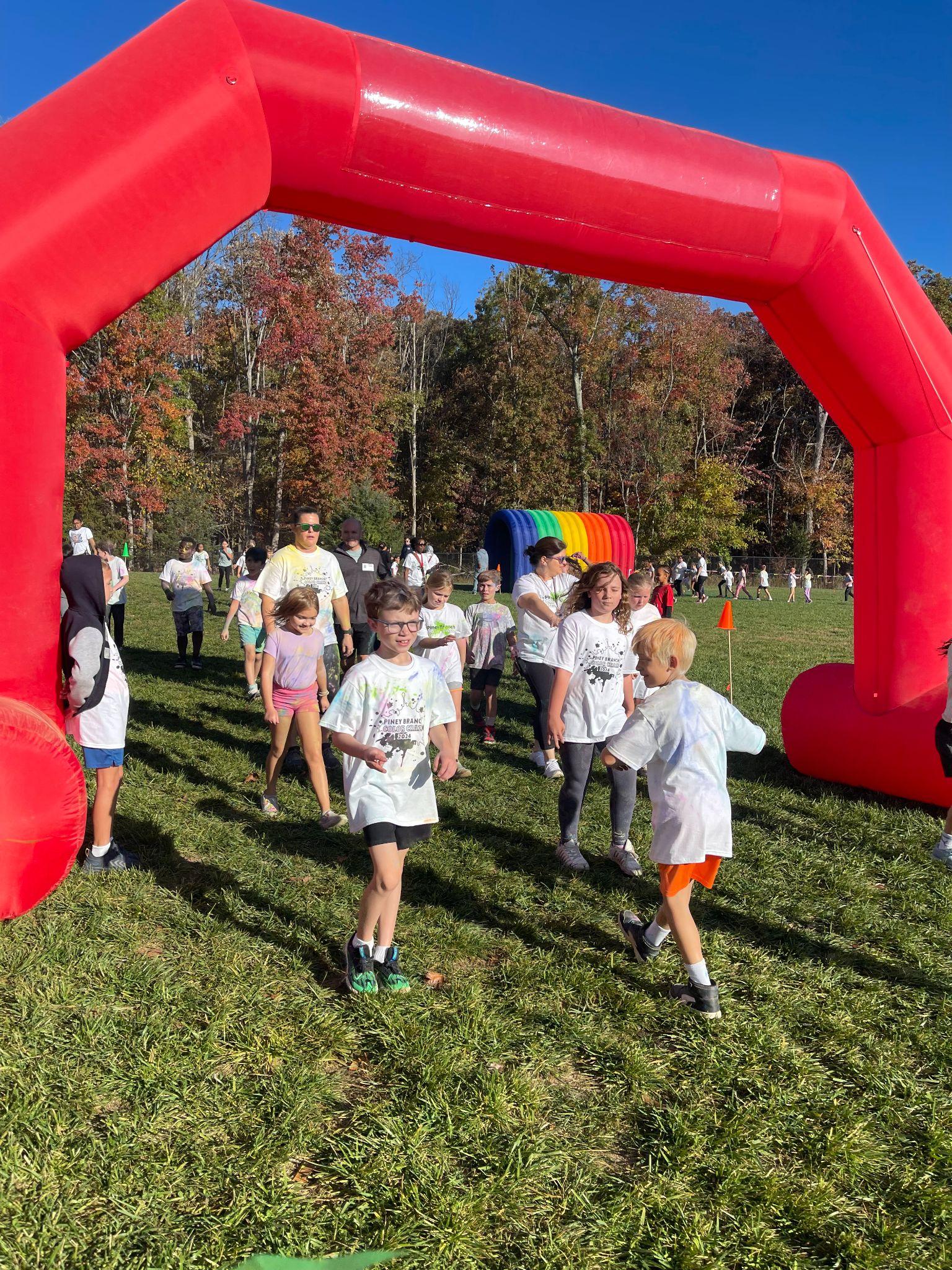 Upcoming Events
Square 1 Art
Tomorrow -  November 21st - is the last day to place Square 1 Art orders. 
Orders can be placed using the personalized catalog that went home with your student - or - 
Online by visiting Art Search and entering the required information. 

The PTO earns a portion of the proceeds from your orders. Thank you for supporting the PTO!
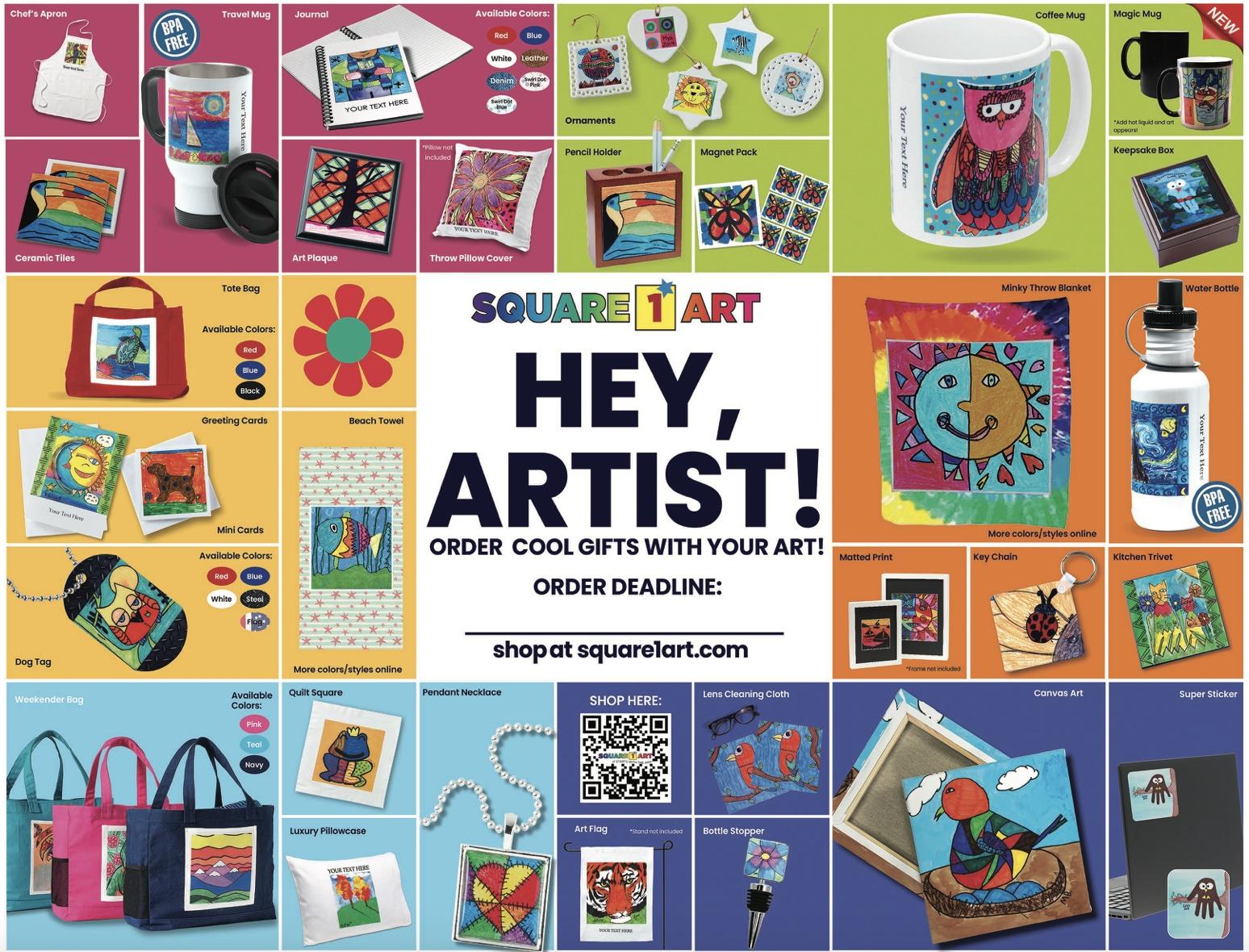 Upcoming Events
Spirit Nights
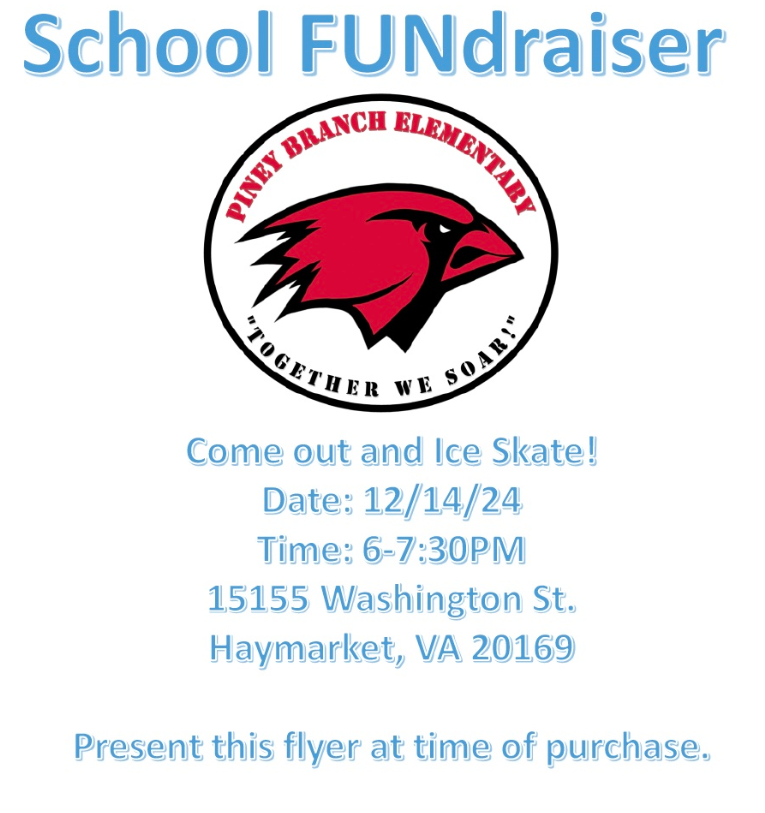 Our winter Spirit Night is December 14, 2024 at the Haymarket Iceplex. Please present the flyer when you enter and the PBES PTO will earn a portion of your purchase. 
It will be a fun night of ice skating!
Upcoming Events
Winter Dance : Jan 24
- Spring Bingo : Tentative March 21st 
- Musical : Apr 3-5
- Heritage Night : Feb 19th 
- 5th Grade Promotion Party : TBD May
- Spring Enrichments TBD  
- End of Year Celebration TBD
Spirit Wear Items Available
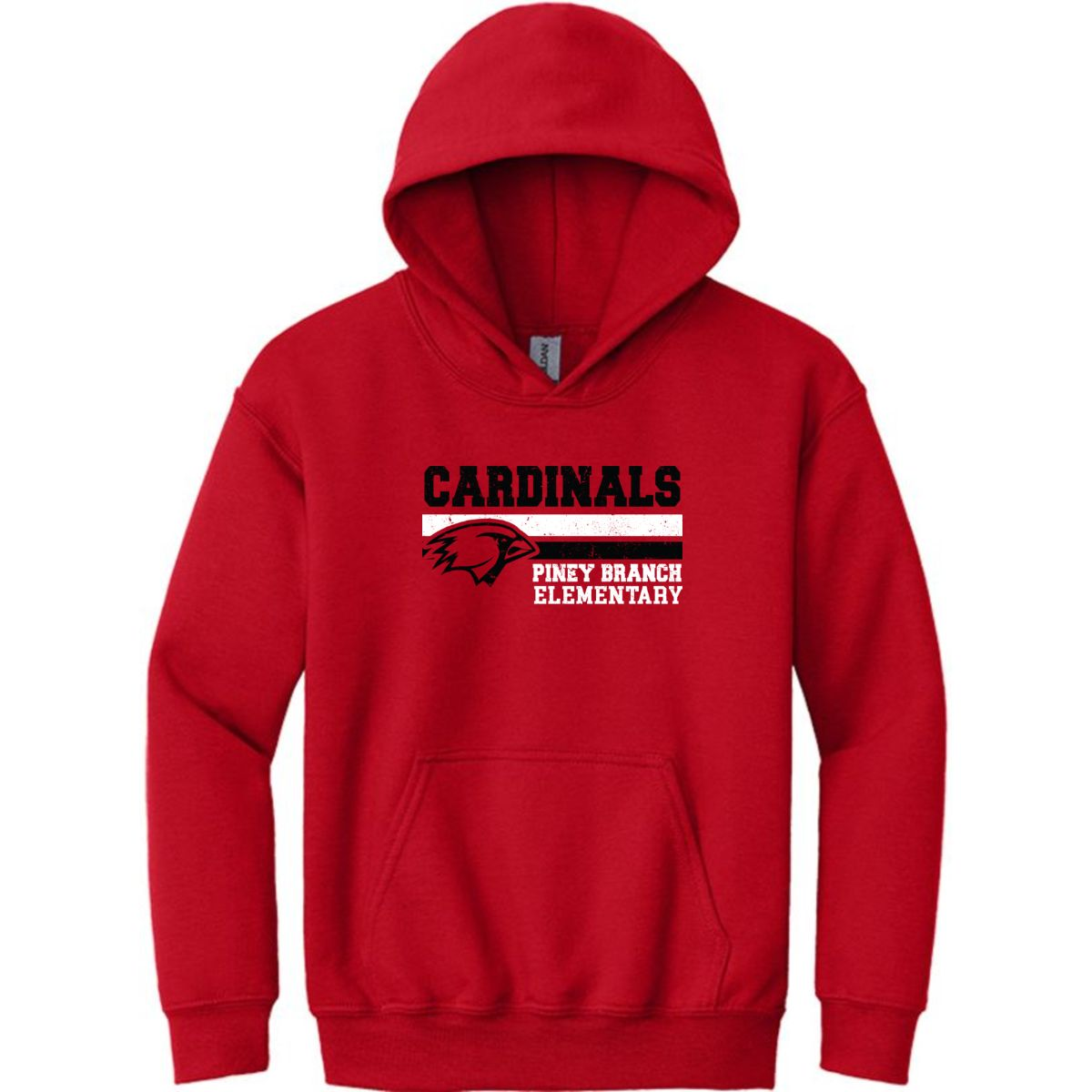 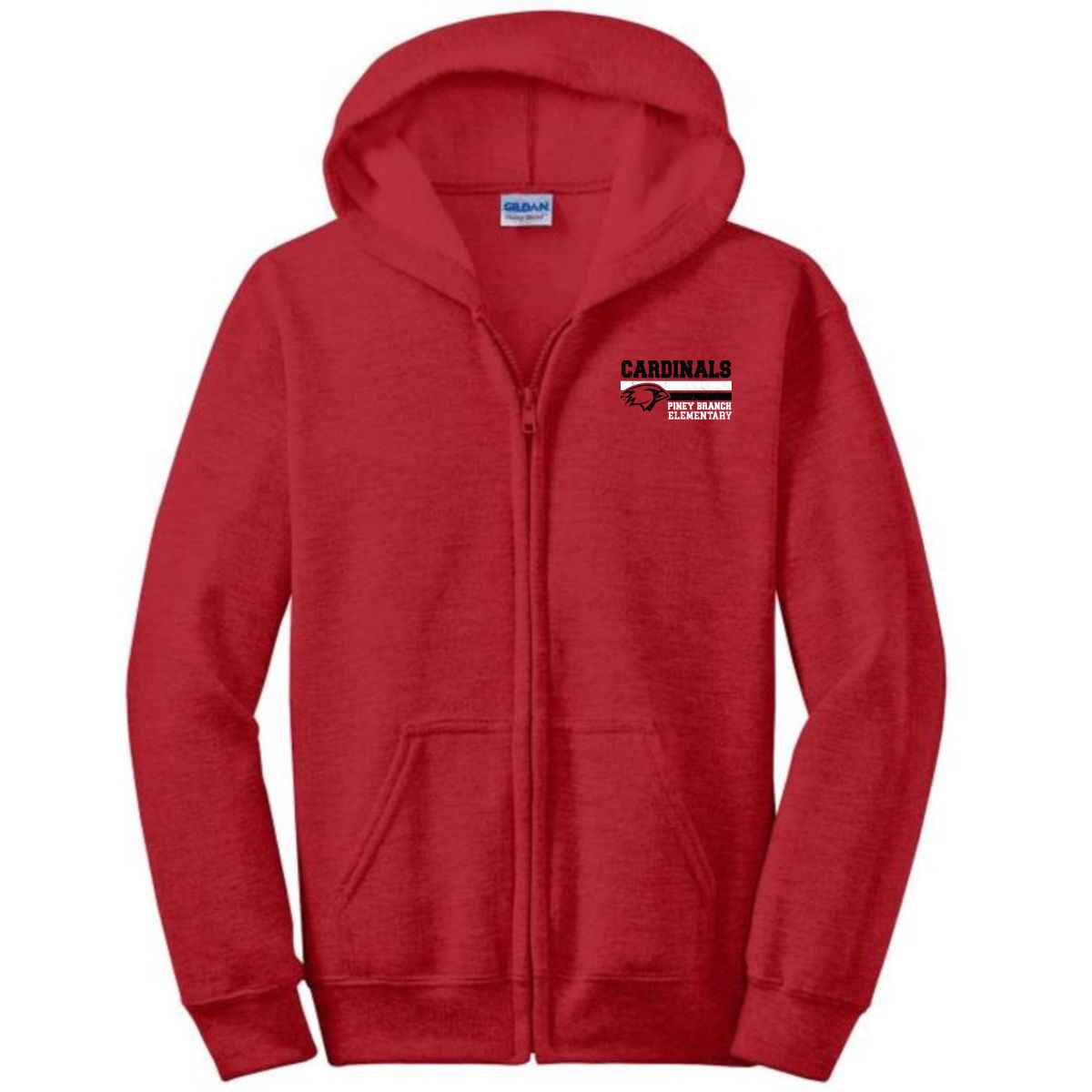 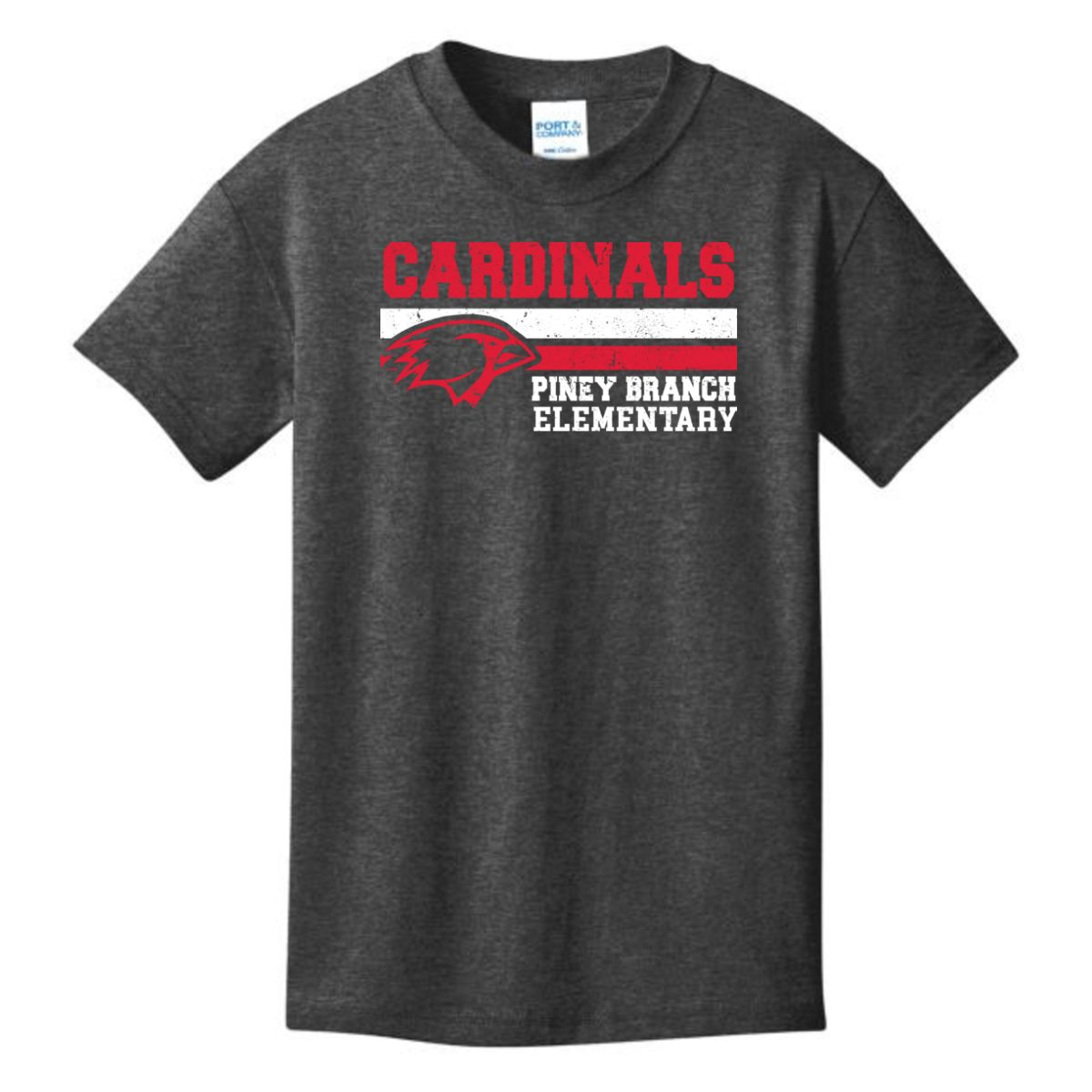 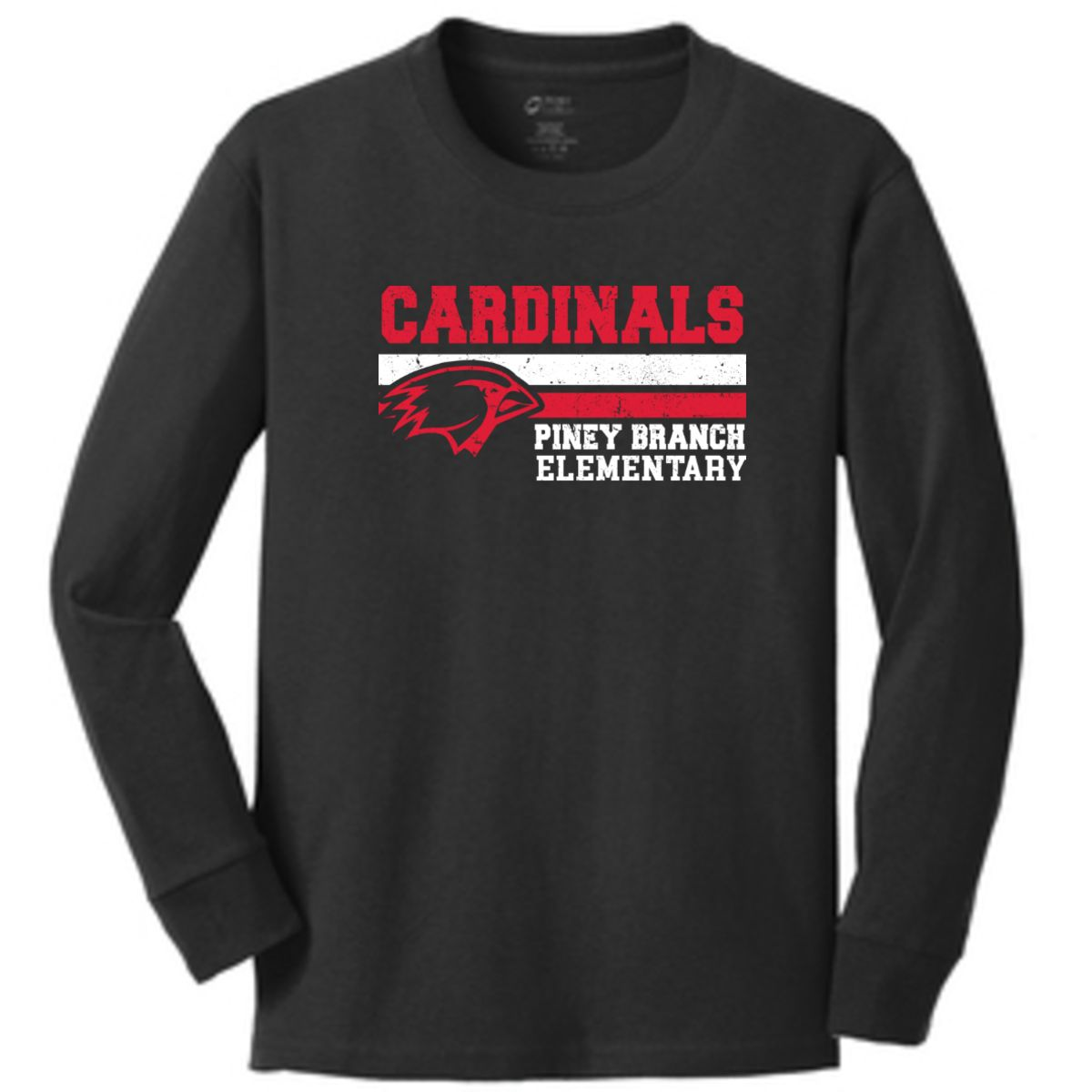 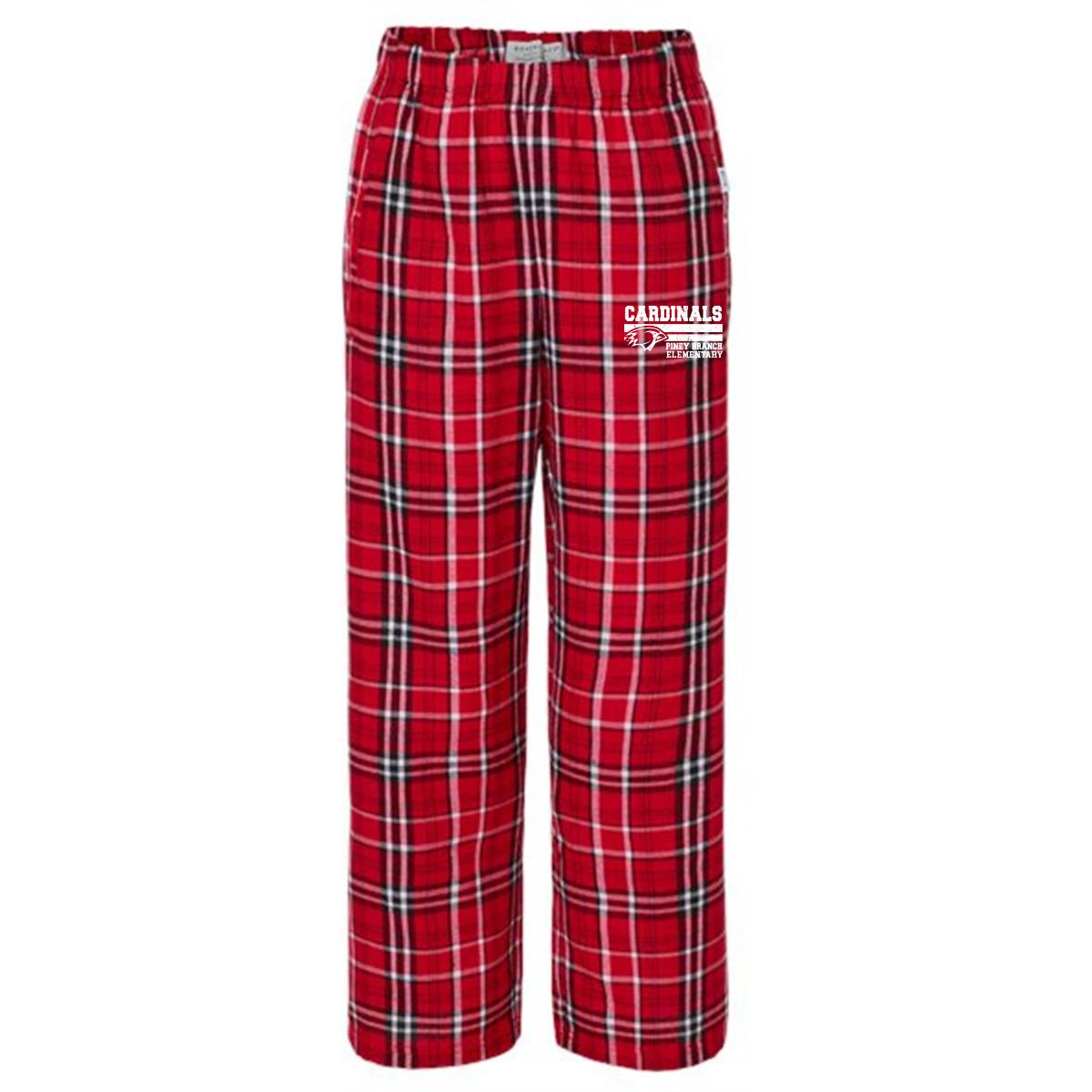 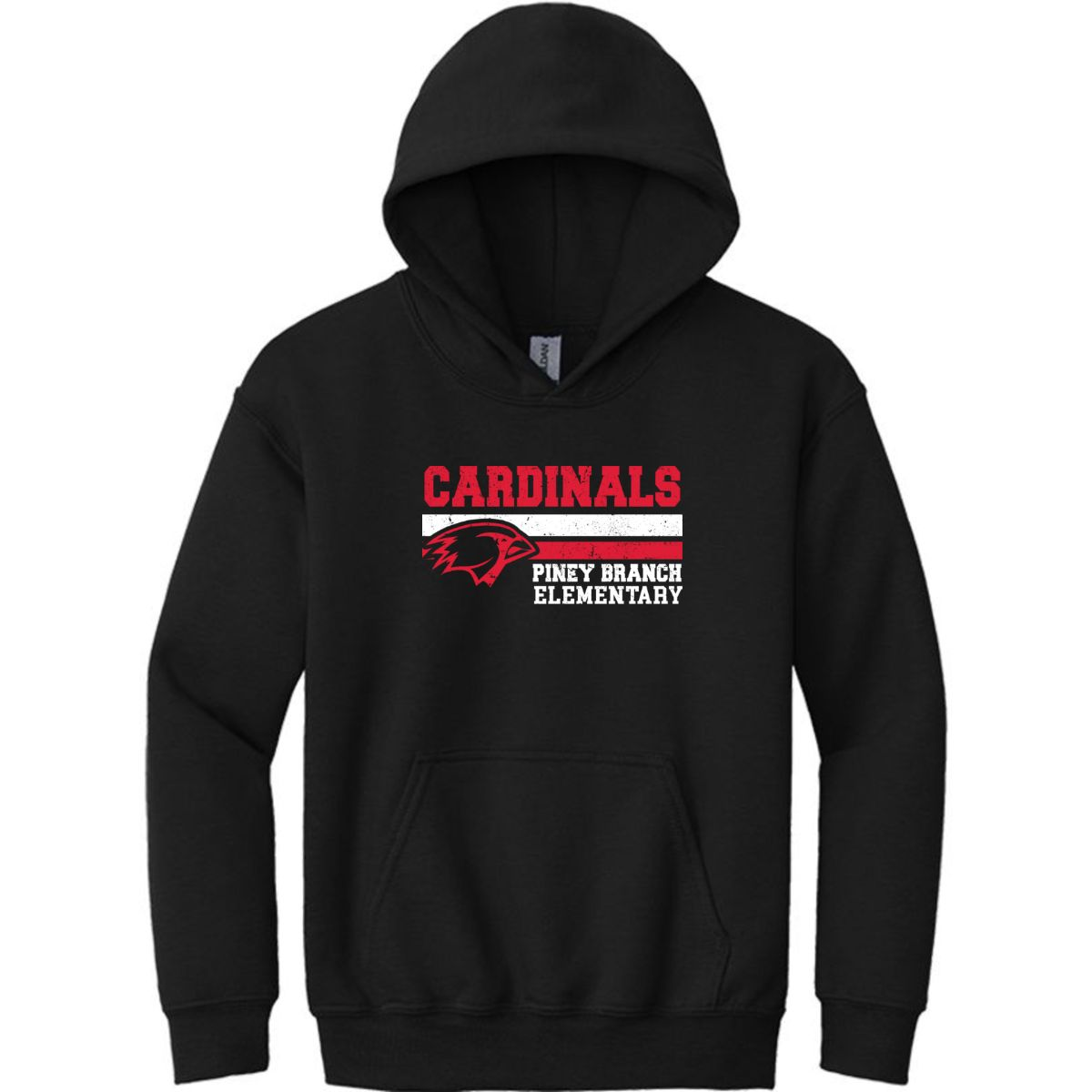 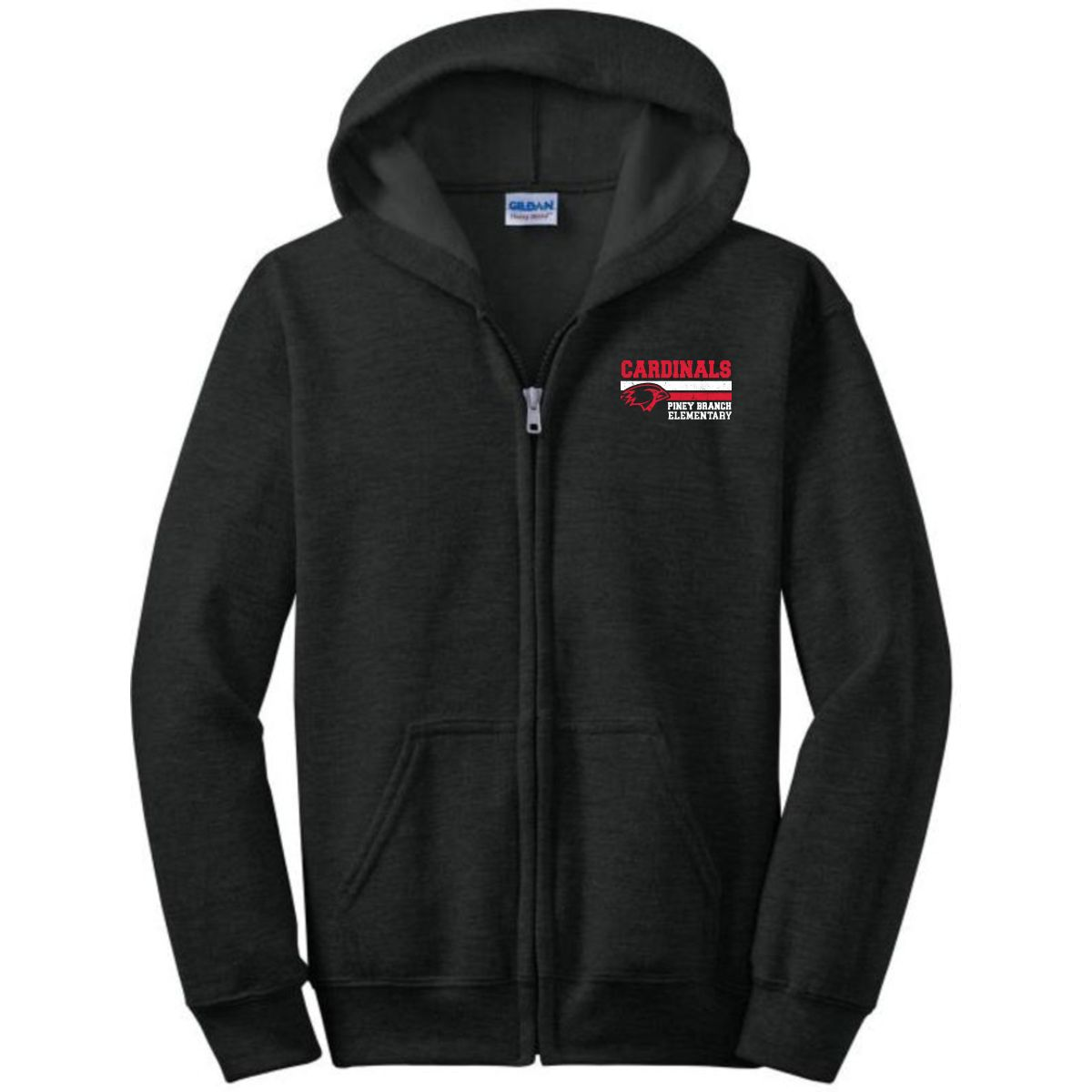 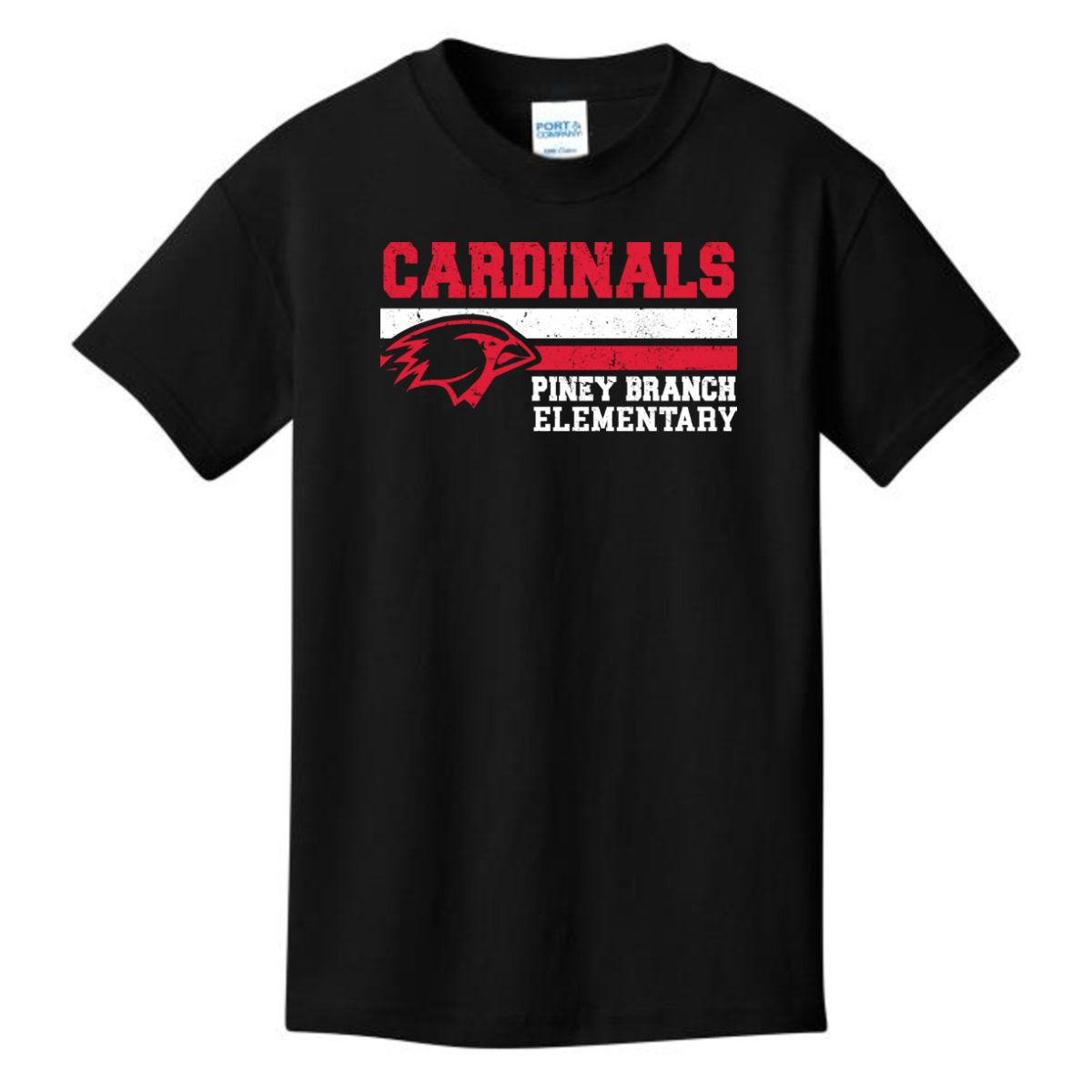 Committee Updates
Staff Appreciation
PBES Staff Appreciation Committee would like to stock the staff lounge with coffee, tea & hot cocoa supplies before Thanksgiving! 

Please check out the Amazon Wish List on our Facebook page to see how you can help!
Committee Updates - Yearbook
Celina Gallegos will be spearheading the Yearbook committee this year. 

If you would like to Volunteer, please email here:
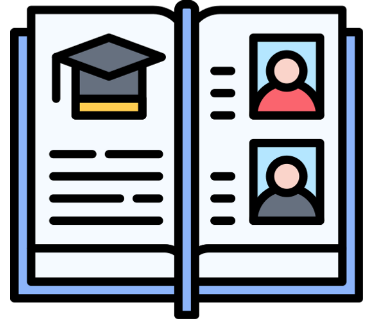 yearbookpbes@gmail.com
Committee Updates - Winter Dance
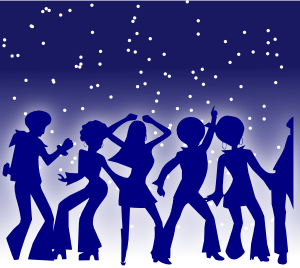 Winter Dance Planning Committee is set and working to make this a spectacular event. 

The dance will be CARNIVAL themed! 

The Winter Dance is Friday, January 24th. Tickets will go on sale December 9th.  More details to come soon!

Please remember, the Winter Dance is not a drop off event. Students must be accompanied by a parent/guardian. All attendees must have tickets.
Watch D.O.G.S.
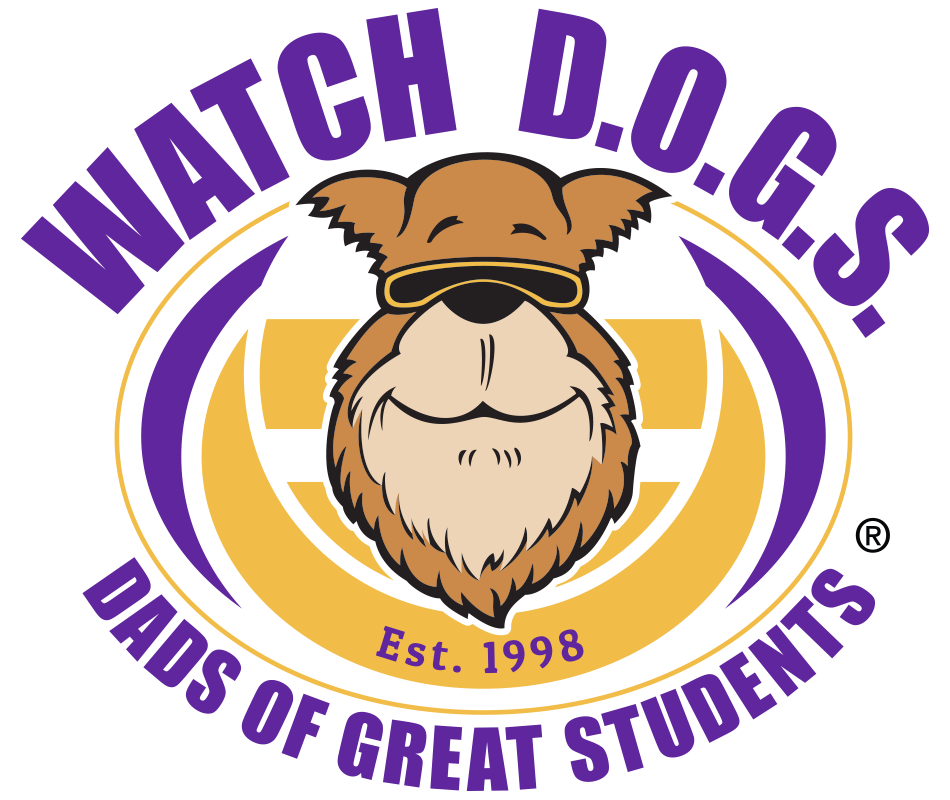 WatchDOG dads and volunteers perform a variety of tasks during their volunteer day including monitoring the school entrance, assisting with unloading and loading of buses and cars, monitoring the lunch room, or helping in the classroom with a teacher’s guidance by working with small groups of students on homework, flashcards, or spelling.

Sign Ups through December. 

New Dates will be released next month!
Mr. Jim (Security)
Ms. Ornelas (Parent Liaison)
Adam Bacus - Parent Lead
Brandon Merriman - Parent Lead
Find us on Facebook!
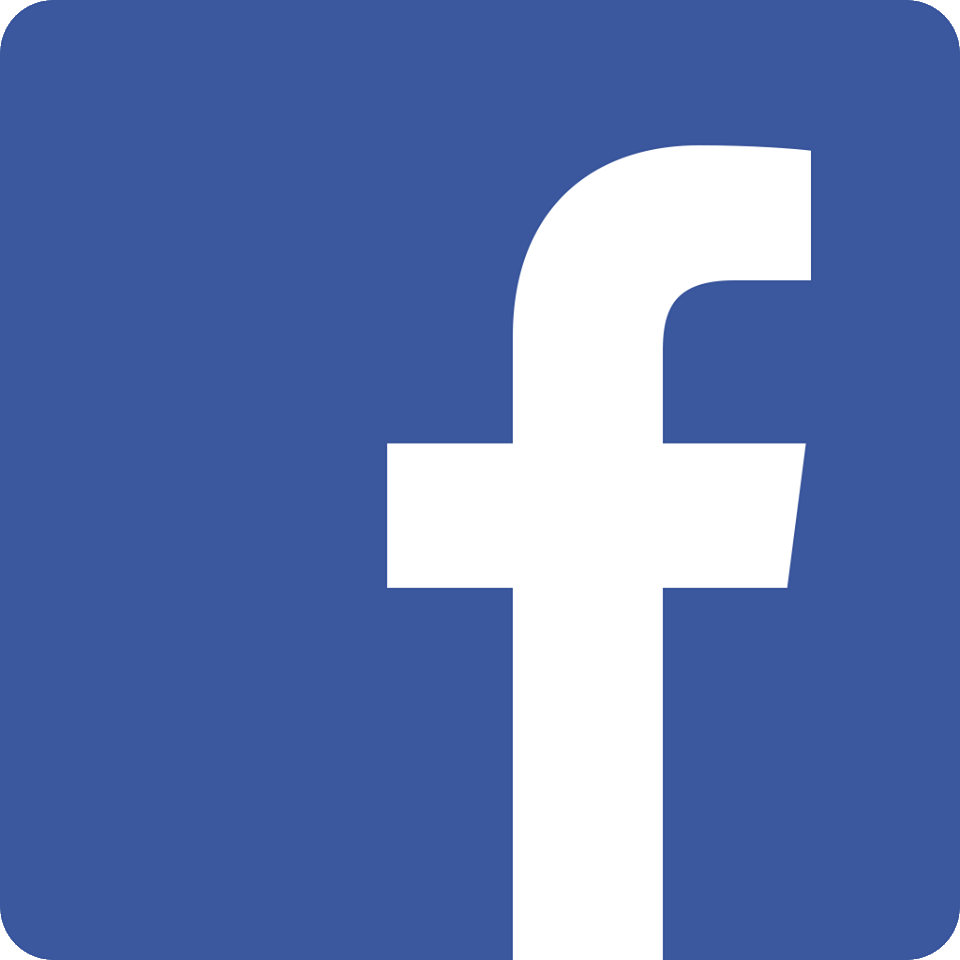 Piney Branch Elementary 
School PTO Facebook Page

Please spread the word to all your
Piney Branch friends on Facebook!
Fundraising Goals
Monthly staff appreciation + Teacher Appreciation Week
Teacher Lounge Vending Machines 
Various grade level requests (Scholastic, science supplies, etc.)
Ongoing initiatives:
Various Club T-shirts 
Musical Scripts and Supplies
Staff Stipends
End of Year Celebration
Fun Assemblies
Financial Review
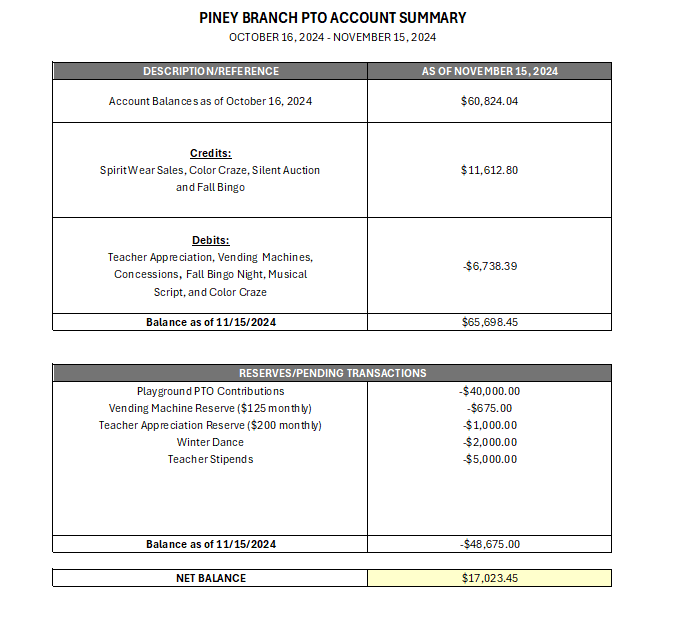 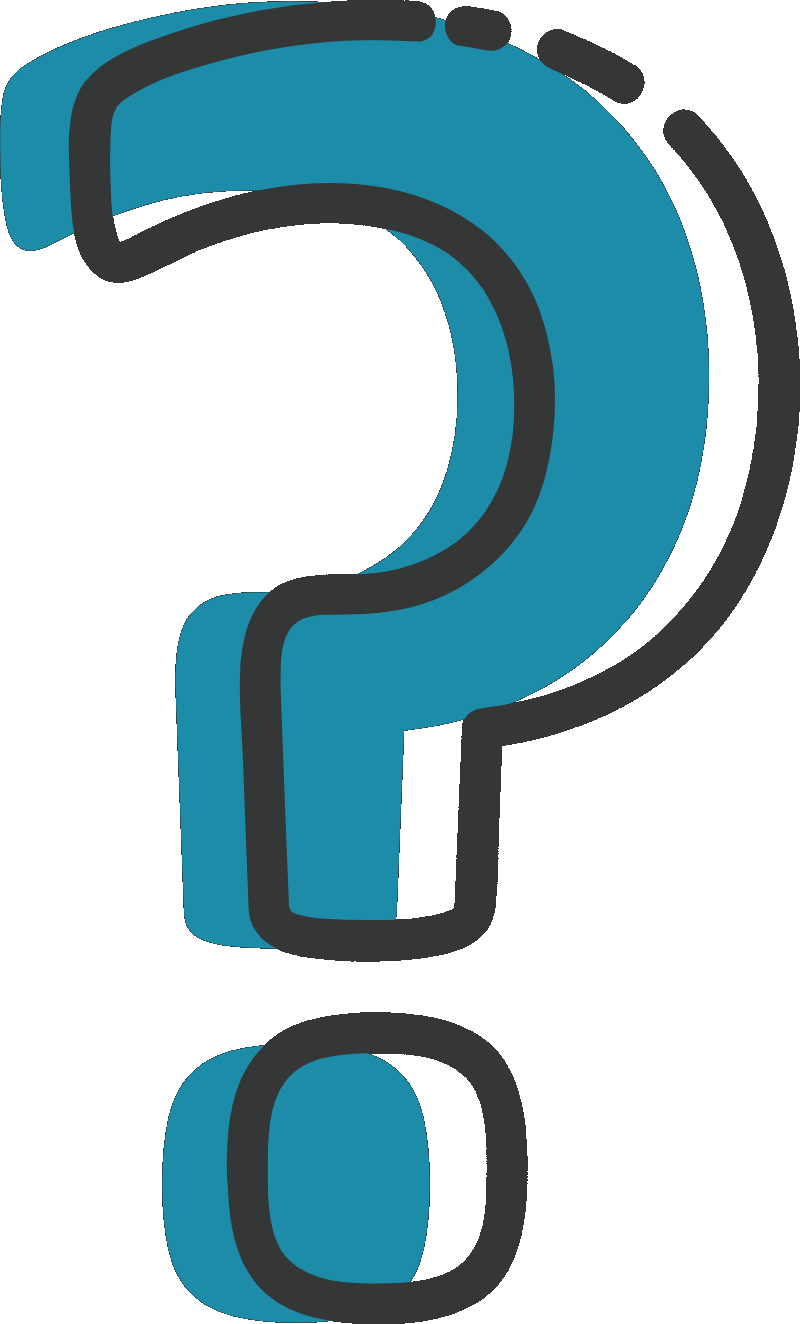 Open Questions & Discussion Time
Motion to Close
EMAIL ADDRESS
WEBSITE
Contact Us
pineybranchpto@gmail.com
https://pineybranchpto.com